Optimization: Introduction
CPSC 501: Advanced Programming Techniques
Fall 2020
Jonathan Hudson, Ph.D
Instructor
Department of Computer Science
University of Calgary
Monday, August 24, 2020
Definition
Optimization
Optimization is the process of modifying a program to improve its efﬁciency 
Increase its speed 
Reduce its size (memory usage)


Optimization can often be seen as de-factoring
Program gets faster but…
Harder to understand, upkeep, read
Efficiency
Efﬁciency can be viewed in terms of: 
Program requirements 
Does the program really need to run at a certain speed?  Is it worth the extra effort
Program design 
If performance is important, design a performance-oriented architecture 
Set resource goals for individual subsystems and classes 
Class and routine design 
Choose efﬁcient algorithms and datatypes 
E.g.  Quicksort vs. bubble sort 
E.g.  Binary search vs. linear search
Efficiency (cont’d)
Operating system interactions 
Working with ﬁles, dynamic memory, or I/O devices means using system calls 
May be slow or fast 

Code compilation 
Good compilers produce optimized machine code 
May have options for different optimization levels
Efficiency (cont’d)
Hardware 
A hardware upgrade may be the cheapest way to improve a program’s performance 
Not always possible 

Code tuning 
Small-scale changes made to code to make it run more efﬁciently 
At the level of a single routine, or a few lines of code 
Tends to produce hard-to-understand code 
Obscures design
Guide to the galaxy of optimization
General Guidelines
Don’t optimize as you go 

Focusing on optimization during initial development detracts from achieving correctness, readability, and design quality
General Guidelines (cont’d)
Jackson’s Rules of Optimization: 

Rule 1.  Don’t do it. 

Rule 2 (for experts only). Don’t do it yet—that is, not until you have a perfectly clear and unoptimized solution. 



Code tuning should be done only as a last step
Knuth:  Pre-mature optimization is the root of all evil
General Guidelines (cont’d)
Optimize bottlenecks 

The 80/20 rule:  20% of program’s routines consume 80% of its execution time 
Knuth found 4% of a FORTRAN program accounted for over 50% of its run time 

Spend your time ﬁxing these ‘bottlenecks’
Don’t waste effort on the other parts
General Guidelines (cont’d)
Measure performance when optimizing 
Use a proﬁler to ﬁnd bottlenecks 
Use timers to measure CPU time 
Make sure a change actually improves speed 
May actually make things worse when using a different compiler, OS, or processor 

Run regression tests after each optimization 
Make sure your program is still correct
Swipe right
Profiling
Proﬁling 

Is used to ﬁnd how much time is spent in each function of a program 

Helps ﬁnd bottlenecks 

Helps you compare the performance of algorithms or programs
Profiling (cont’d)
Works by sampling the program counter (PC register) 
Periodically queries the program, recording the function in which it is running 

Is statistical in nature 
i.e.  is somewhat inexact, and will vary from run to run

Also the act of enabling profiling will generally slow down operation of code, this slowdown can be different for varying classes
C++ profiling
Profilers – gcc
Available UNIX proﬁlers for programs compiled with gcc: 
prof (most commonly used) 
gprof 
pixie
Profilers – gcc	 (cont’d)
Using prof: 
Compile the program with the -p option 
E.g.  
gcc -c myprog.c 
gcc -o myprog -p myprog.o
Run the program 
E.g. 
./myprog 
Produces the ﬁle mon.out 
Print the proﬁle report to stdout
E.g. prof myprog mon.out
Profilers – gcc	 (cont’d)
Example output:
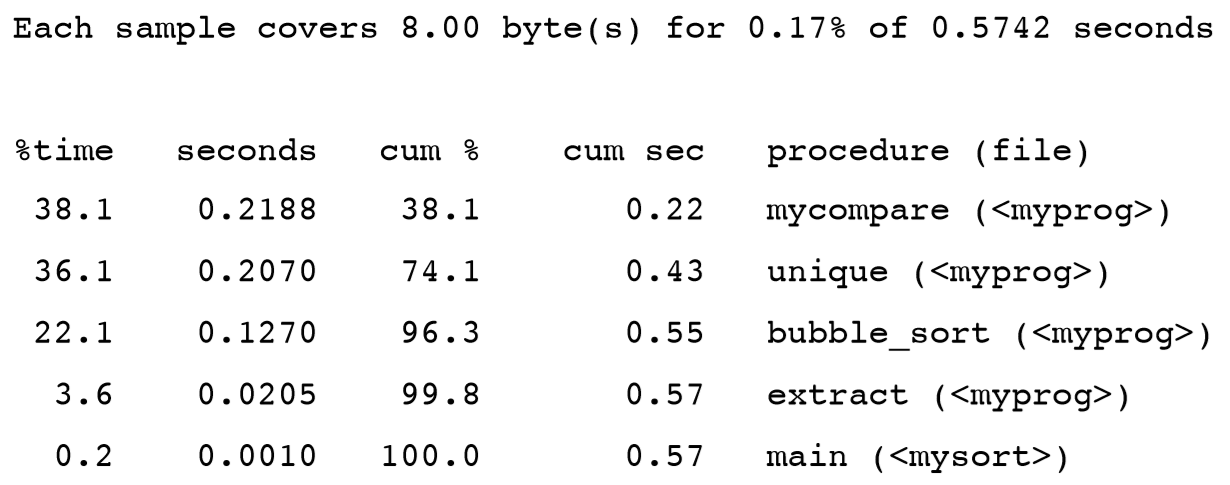 Timestamp profiling
Profilers - Timing
Timing measurements 
In UNIX, can use the time command to time an entire program 
E.g. 
time java Test
1.09u   0.12s   0:01.27   95.2%

<user CPU time> <system CPU time> <real_time>
Profilers – C/C++ clock()
In C and C++, use the clock() function to measure the CPU time used by a function or section of code 
E.g.
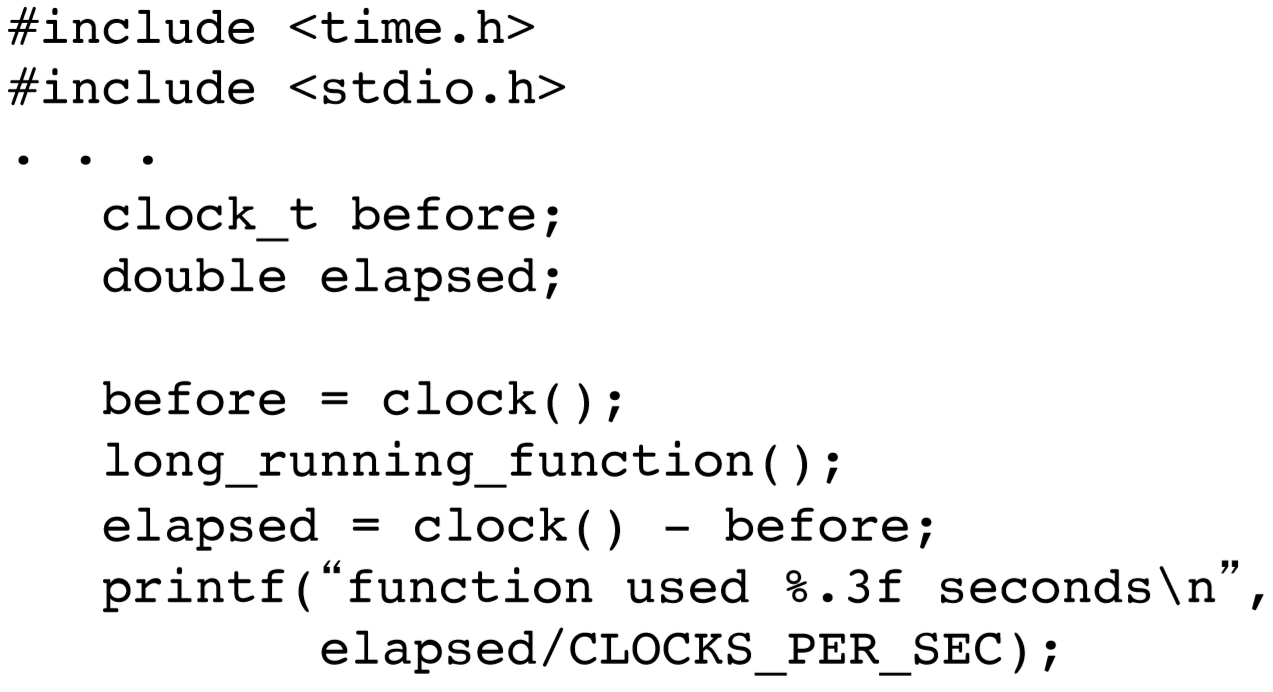 Profilers – C/C++ clock() (cont’d)
If the function takes a fraction of a second, run it in a loop to get a more accurate measurement 

E.g.   
before = clock();   
for (i = 0; i < 1000; i++)         
	short_running_function();   
elapsed = (clock() - before) / (double) i;
Profilers – nanoTime()
In Java, use the nanoTime() method 

E.g.   
long startTime = System.nanoTime();   
longRunningMethod();  
long elapsedTime = System.nanoTime() - startTime; 

Note:  result is in nanoseconds (10-9 s)
Java profiling
Profilers – Java
Standard JVM Profilers
VisualVM, JProfiler, YourKit and Java Mission Control
method calls and memory usage
Pros:
Great for tracking down memory leaks, standard profilers detail out all memory usage by the JVM and which classes/objects are responsible. 
Good for tracking CPU usage and zero in on hot spots.
Profilers – Java
Standard JVM Profilers
VisualVM, JProfiler, YourKit and Java Mission Control
method calls and memory usage
Cons:
Requires a direct connection to the monitored JVM; this ends up limiting usage to development environments in most cases. 
They slow down your application; a good deal of processing power is required for the high level of detail provided.
Profilers – Java
Lightweight Java Transaction Profilers
 XRebel and Stackify Prefix
Aspect Profilers 
use aspect-oriented programming (AOP) to inject code into the start and end of specified methods.
Java Agent profilers (ex. Netbeans built-in)
use the Java Instrumentation API to inject code into your application. This method has greater access to your application since the code is being rewritten at the bytecode level.
Profilers – Java
Lightweight Java Transaction Profilers
Aspect profilers are pretty easy to setup but are limited in what they can monitor and are encumbered by detailing out everything you want to be tracked. 
Java Agents have a big advantage in their tracking depth but are much more complicated to write.
Profilers – Java
Low Overhead, Java JVM Profiling in Production (APM – APplication Monitoring)
New Relic, AppDynamics, Stackify Retrace, Dynatrace
how your system performs in production is critical
Java APM tools typically use the Java Agent profiler method 
different instrumentation rules to allow them to run without affecting performance in productions.
Algorithm Based Optimization
Algorithm-Based Optimization
Algorithm-Based Optimization
Do this ﬁrst before attempting other optimizations 
Hand tuning an O(n2) algorithm won’t yield near the same gains as using an O(n log n) algorithm 

Beware of worst-case performance 
Some algorithms may not achieve their average  Big-O performance under certain conditions 
E.g.  The quicksort degenerates to O(n2) with nearly-sorted inputs
Algorithm-Based Optimization
Sometimes an inefﬁcient algorithm is ﬁne for small inputs 

The overhead of a complicated algorithm may make it slower than a simple one
And harder to debug and maintain! 

Measure performance to make sure you’ve made the right choice
Algorithm-Based Optimization
Sometimes an inefﬁcient algorithm is ﬁne for small inputs 

Java’s own internal Quick Sort uses an Insertion Sort below a specific array size
Compiler Based Optimization
Compiler-Level Optimization
Enabling compiler optimization can improve speed by as much as 2 times 

Most compilers turn off optimization by default
Optimized code tends to confuse debuggers 

Works best with straightforward code 
Hand tuned code may actually be harder for the compiler to optimize
Compiler-Level Optimization
Some compilers optimize better than others 
E.g.
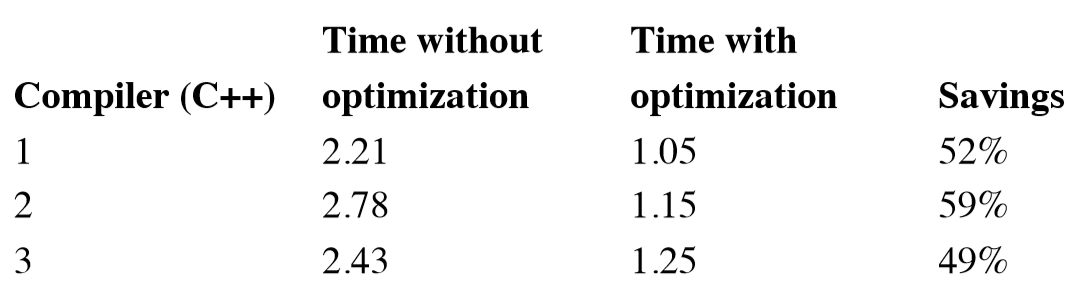 Compiler-Level Optimization
Aggressive optimizers may introduce bugs 
Rerun regression tests to ensure correctness 

gcc optimization ﬂags: 
Optimize:  -O or -O1 
Optimize even more:  -O2 
Optimize yet more: -O3 
Don’t optimize (default):  -O0
Compiler-Level Optimization
E.g. gcc -O2 -o myprog myfile.c
Onward to … logic optimization.
Jonathan Hudson
jwhudson@ucalgary.ca
https://pages.cpsc.ucalgary.ca/~hudsonj/